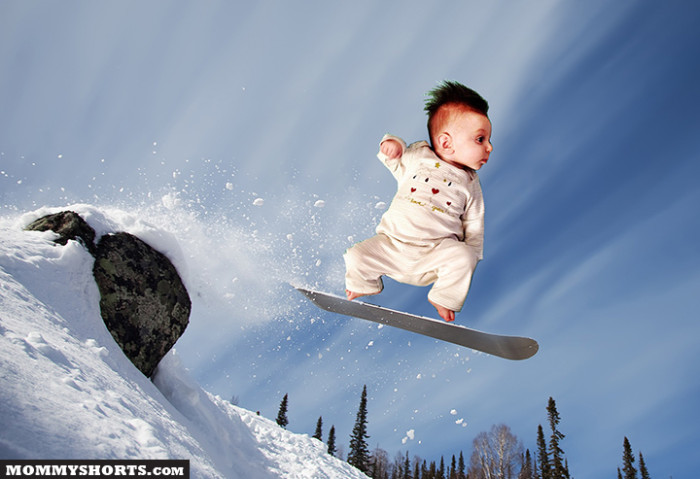 Norepinefrina en Shock Séptico
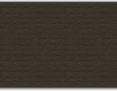 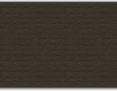 Int. Guarda
Docente: Dr. Flores
Marzo 2018
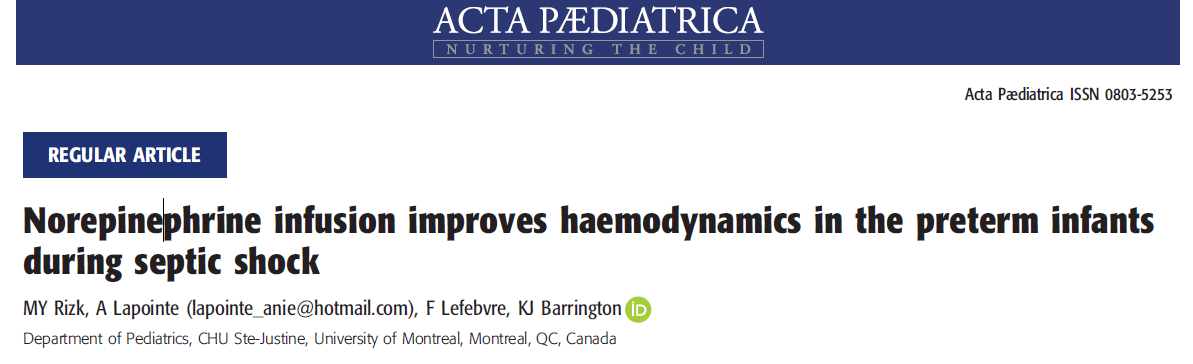 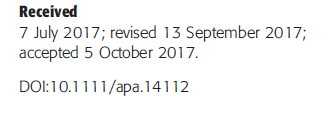 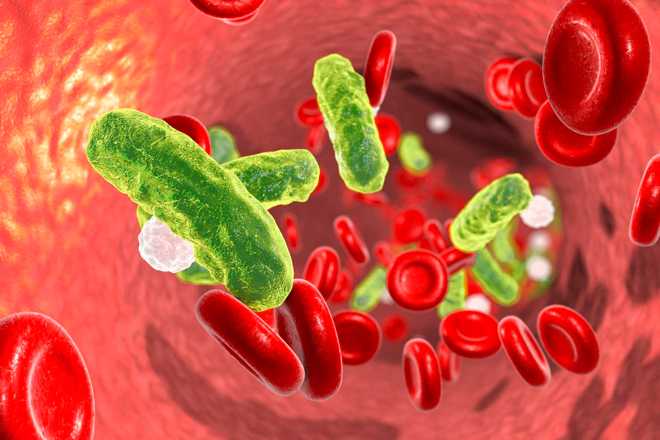 Introducción y definiciones; Sepsis.
Condición sistémica de origen bacteriano, viral o fúngico que está asociada con cambios hemodinámicos y otras manifestaciones clínicas que resultan en morbilidad y mortalidad sustancial. Dentro de los primeros 28 días**

No existe un consenso acerca de la definición de sepsis neonatal.
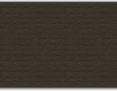 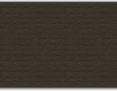 Neonatal sepsis Shane, Andi L et al. The Lancet , Volume 390, Issue 10104 , 1770 - 1780
[Speaker Notes: Dentro de los primeros 28 días. Aunque puede cambiar si es prematuro. Definición de sepsis es más clíncia]
Introducción y definiciones: Shock
Incapacidad del sistema circulatorio para mantener el adecuado suministro de oxígeno y otros nutrientes a los tejidos, con consiguiente disfunción celular.
Existen varios tipos de Shock Distributivo.
Actual manejo es en base a recomendaciones de expertos.
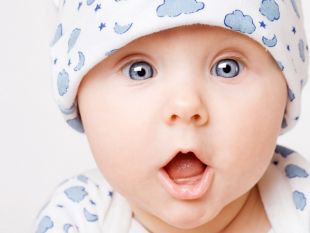 Alejandro donoso, Shock séptico en pediatría I. Enfoque actual en el diagnóstico y tratamiento, Rev Chil Pediatr 2013; 84 (5): 484-498
[Speaker Notes: En síntesis shock séptico es sepsis + disfunción cardiovascular.]
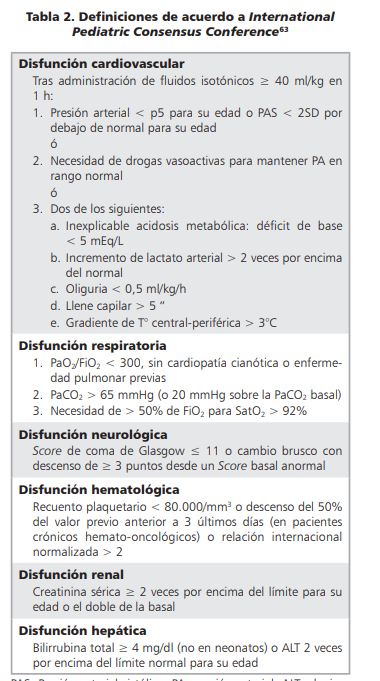 Alejandro donoso, Shock séptico en pediatría I. Enfoque actual en el diagnóstico y tratamiento, Rev Chil Pediatr 2013; 84 (5): 484-498
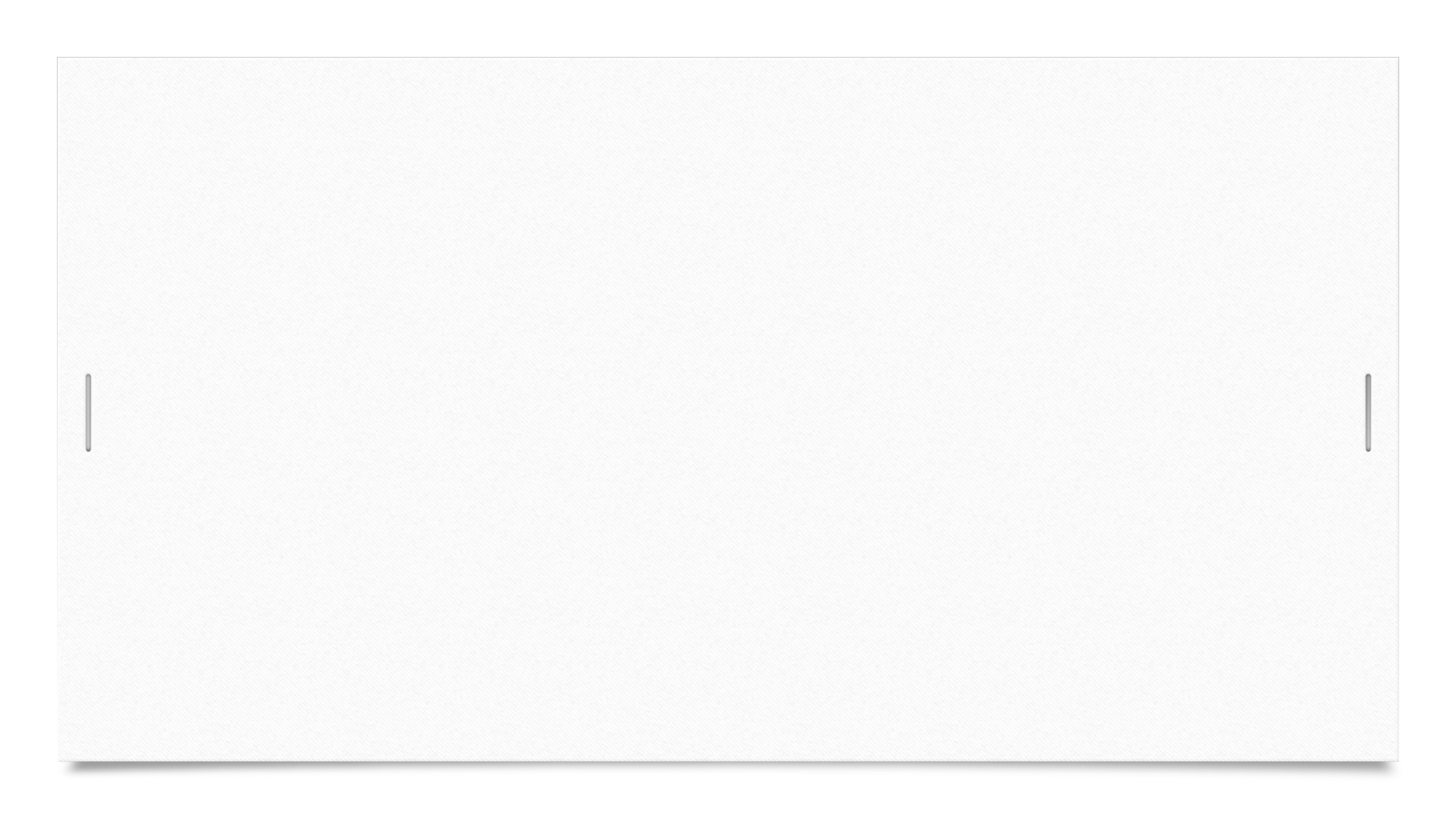 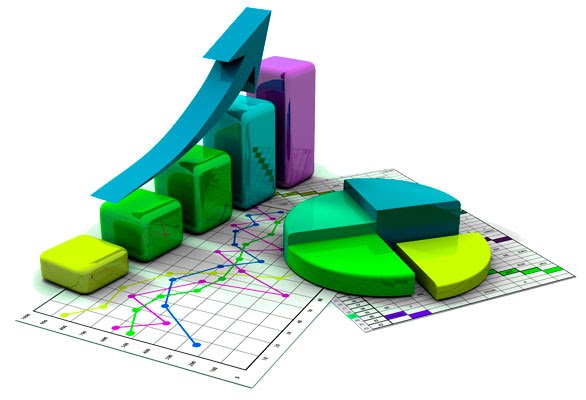 Epidemiología y Situación actual
Tasa de ingreso UCIN 1,3%
Mortalidad de 40%Aún mayor en RNPT.
No existen guías de manejo Nivel de evidencia tipo 5.
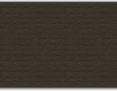 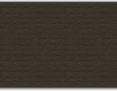 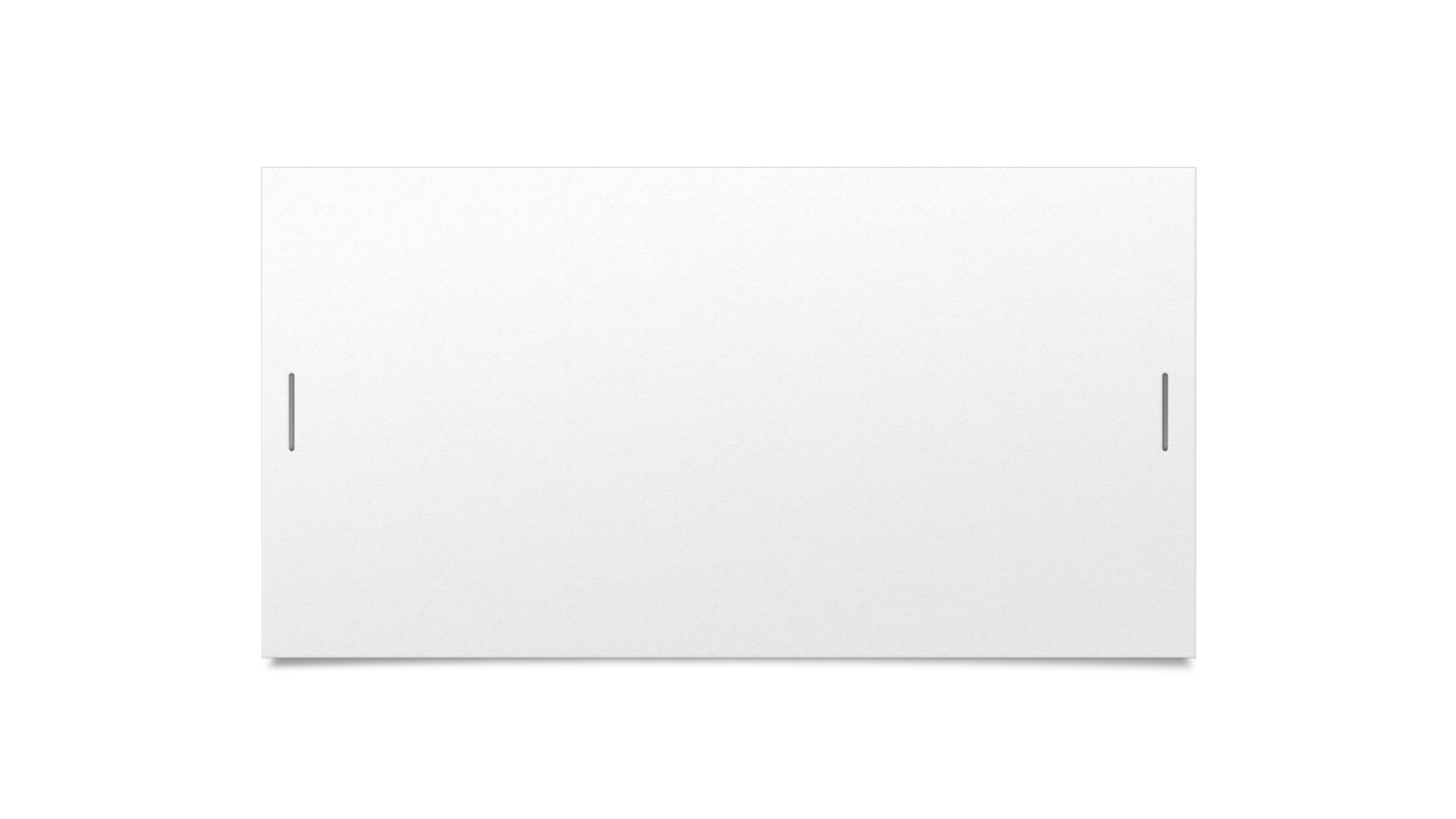 Fisiopatología:Sepsis
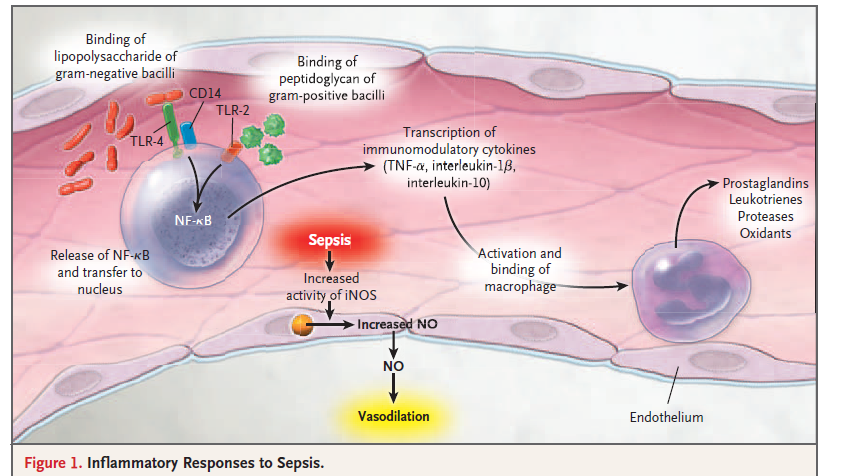 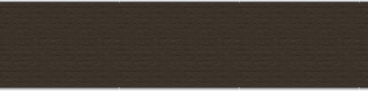 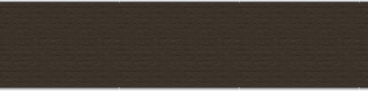 Magnement of Sepsis, James A. Russell. October 19, 2006 N Engl J Med 2006; 355:1699-1713 DOI: 10.1056/NEJMra043632
[Speaker Notes: Inflamación explica porque cuesta que respondan a volumen]
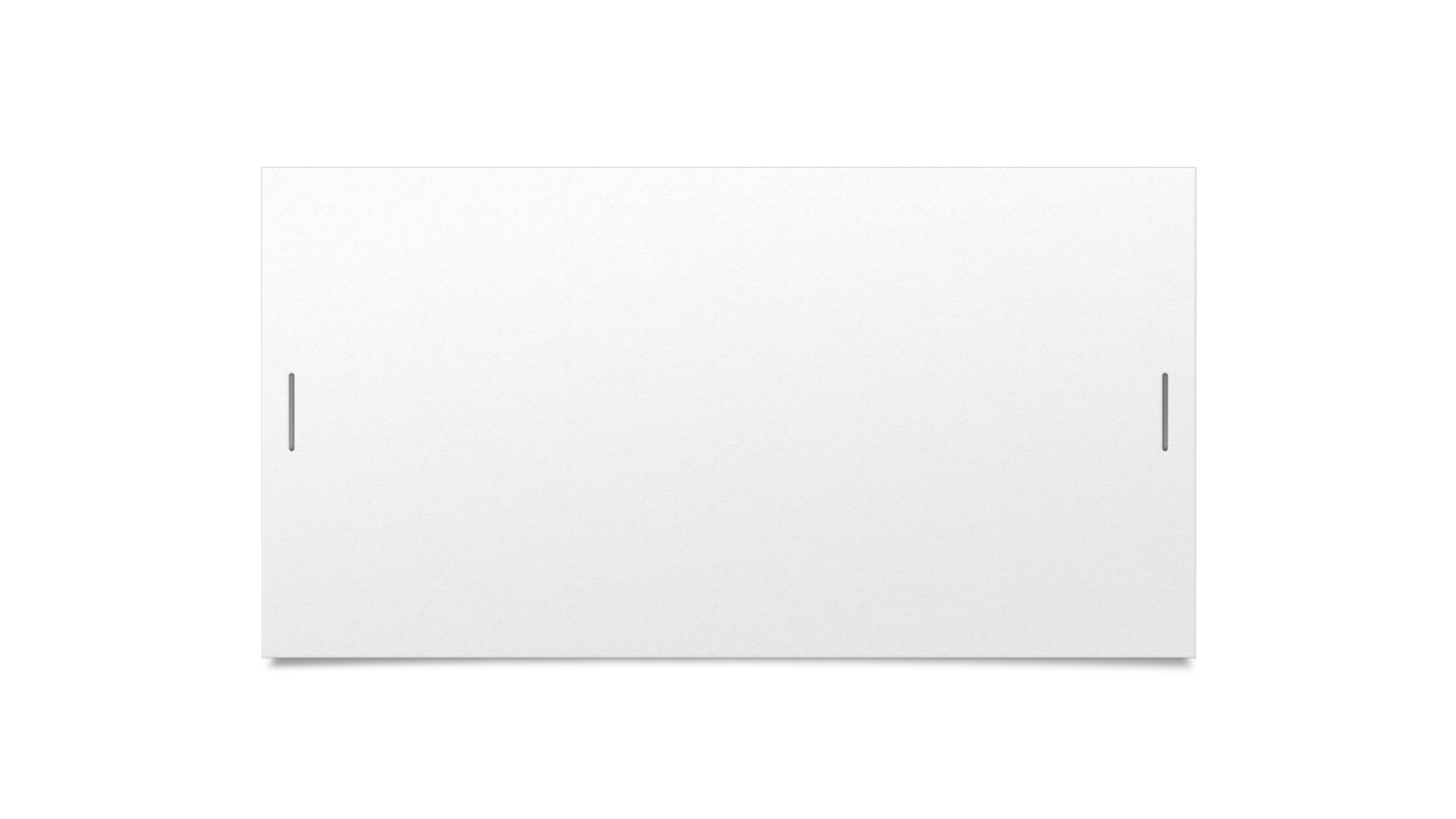 Fisiopatología: Sepsis.
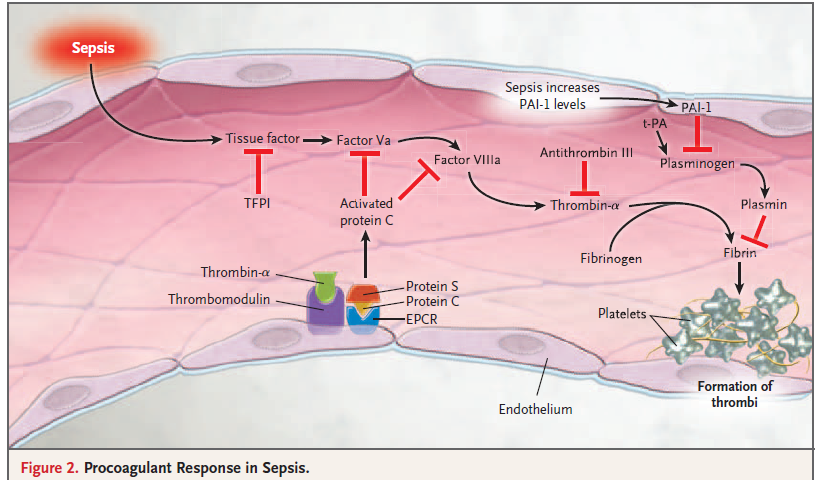 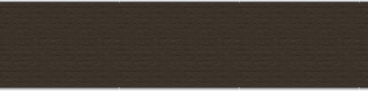 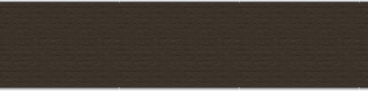 Introducción: Norepinefrina.
Neurotransmisor encargado de múltiples acciones como estado de alerta y tono vascular.
Depletado en RNPT.
Agonista a-adrenérgico con poca acción en receptores b-adrenérgicos.
Incrementa las presiones sistólica y diastólica y, por lo general, la presión diferencial.
Acción diferencial según tipo de Shock
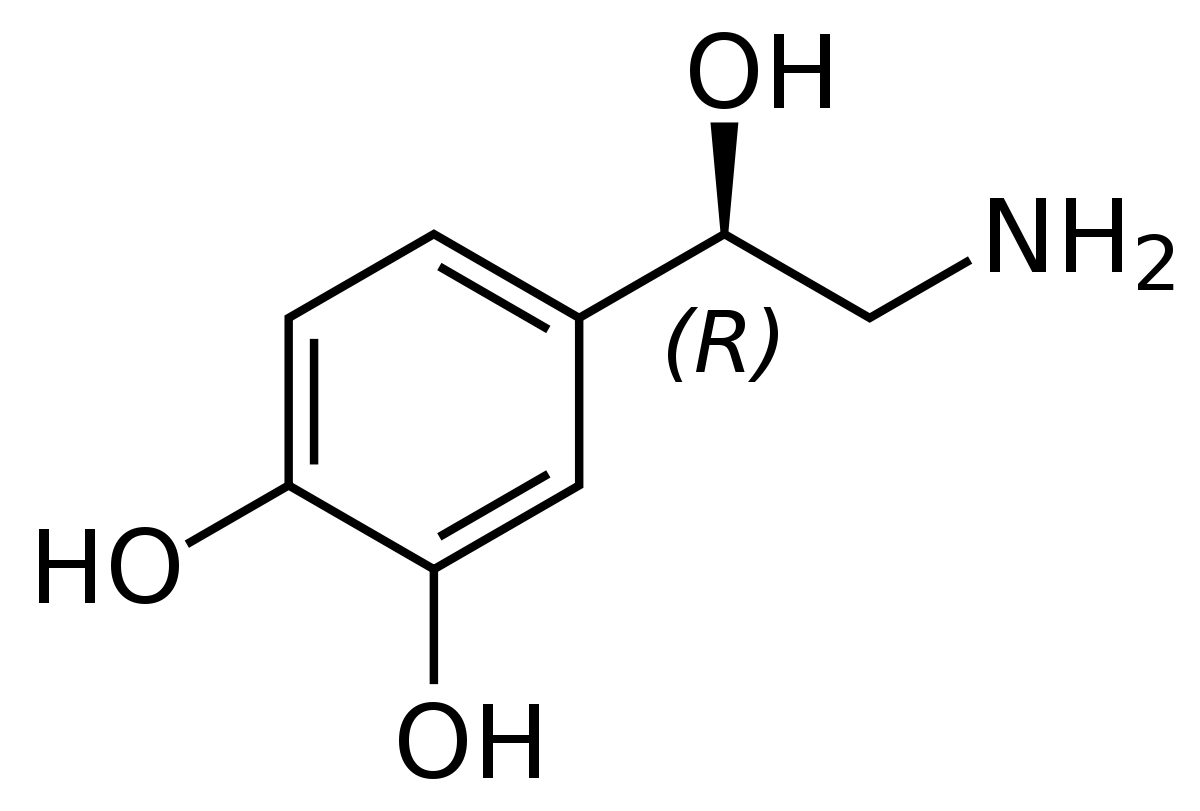 Acad. Dr. Raúl Carrillo-Esper, Actualidades de fármacos vasopresores e inotrópicos en anestesia, Medicina crítica, Vol. 32. Supl. 1, Abril-Junio 2009 pp S74-S76
Liety García Beracierto, Farmacología de las aminas en el shock séptico. Articulo de revisión.  S/N fecha
[Speaker Notes: Producido a nivel central y periférico médula adrenal
Sin cambios en el gasto cardiaco a pesar del aumento de la RVS.
Disminuye presión esplacnica y renal. En estudios de sepsis en adultos no ha demostrado producir insuficiencia renal. 
En sepsis actúa de forma diferente]
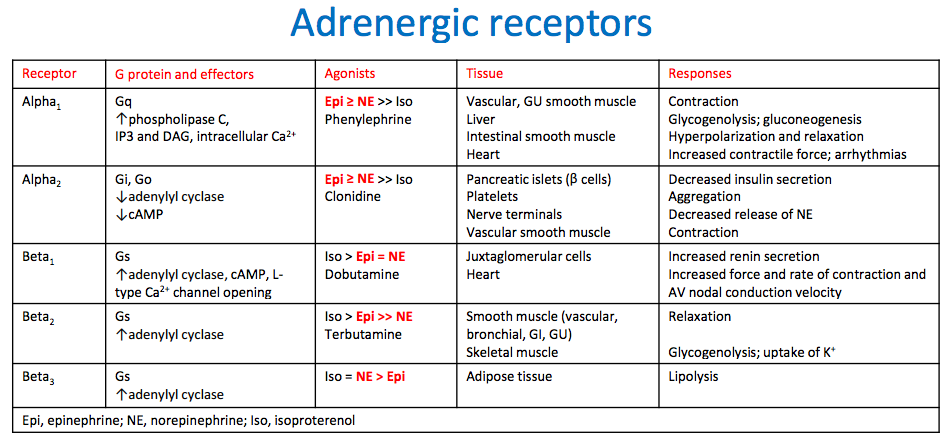 Norepinephrine improves cardiac function during septic shock, but why? 
De Backer, D. et al. British Journal of Anaesthesia, November 2017 , Volume 120 , Issue 3 , 421 - 424
Descripción y Métodos.
Retrospectivo; realizado en Hospital Sainte-Justine en Canada. N: 30 pacientes.
Base de datos de farmacia RNPT <34s que recibieron NE entre abril 2009 y abril del 2011.
Datos clínicos y hemodinámicos Desde ficha clínica
Datos acerca infusión de NE Tiempo, dosis, duración, presencia de HTPP, uso de fluidos y otros vasopresores.
Otros  Mortalidad, seguimiento, hemorragias cerebrales.
[Speaker Notes: Uno de los hospitales pediatricos más importantes de Canada
Presión arterial, FC, diuresis. Clínicos como Ductus arterioso persistente y enterocolitis
Vasopresores como hidrocortisona]
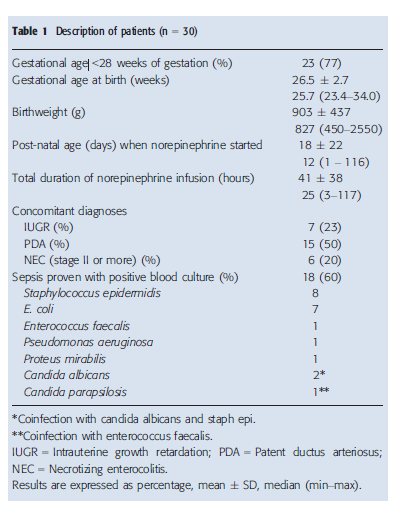 [Speaker Notes: Todos los pacientes fueron ventilados y tenían hipotensión refractaria
13 pacientews (43%) requirieron hidrocortisona]
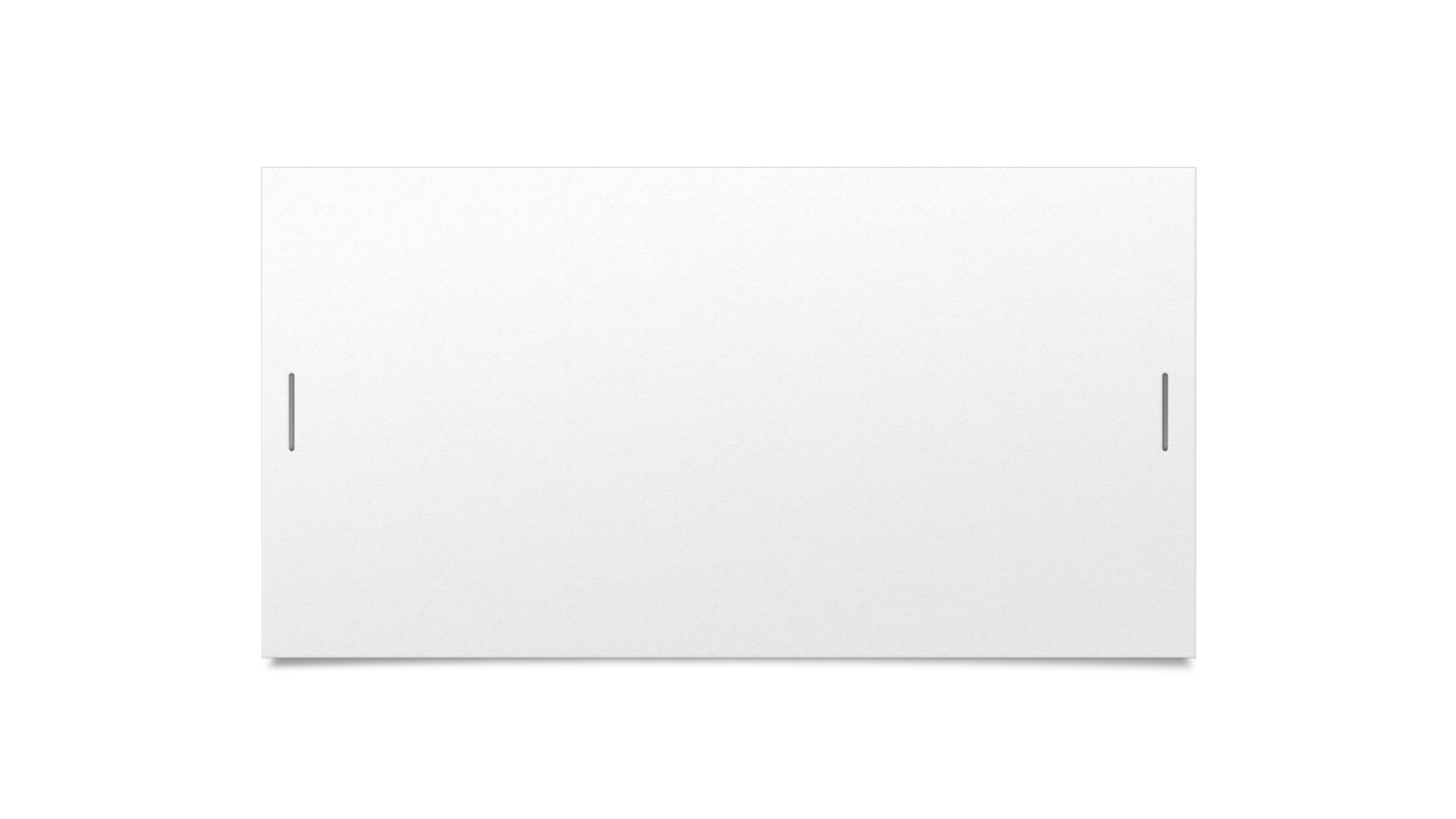 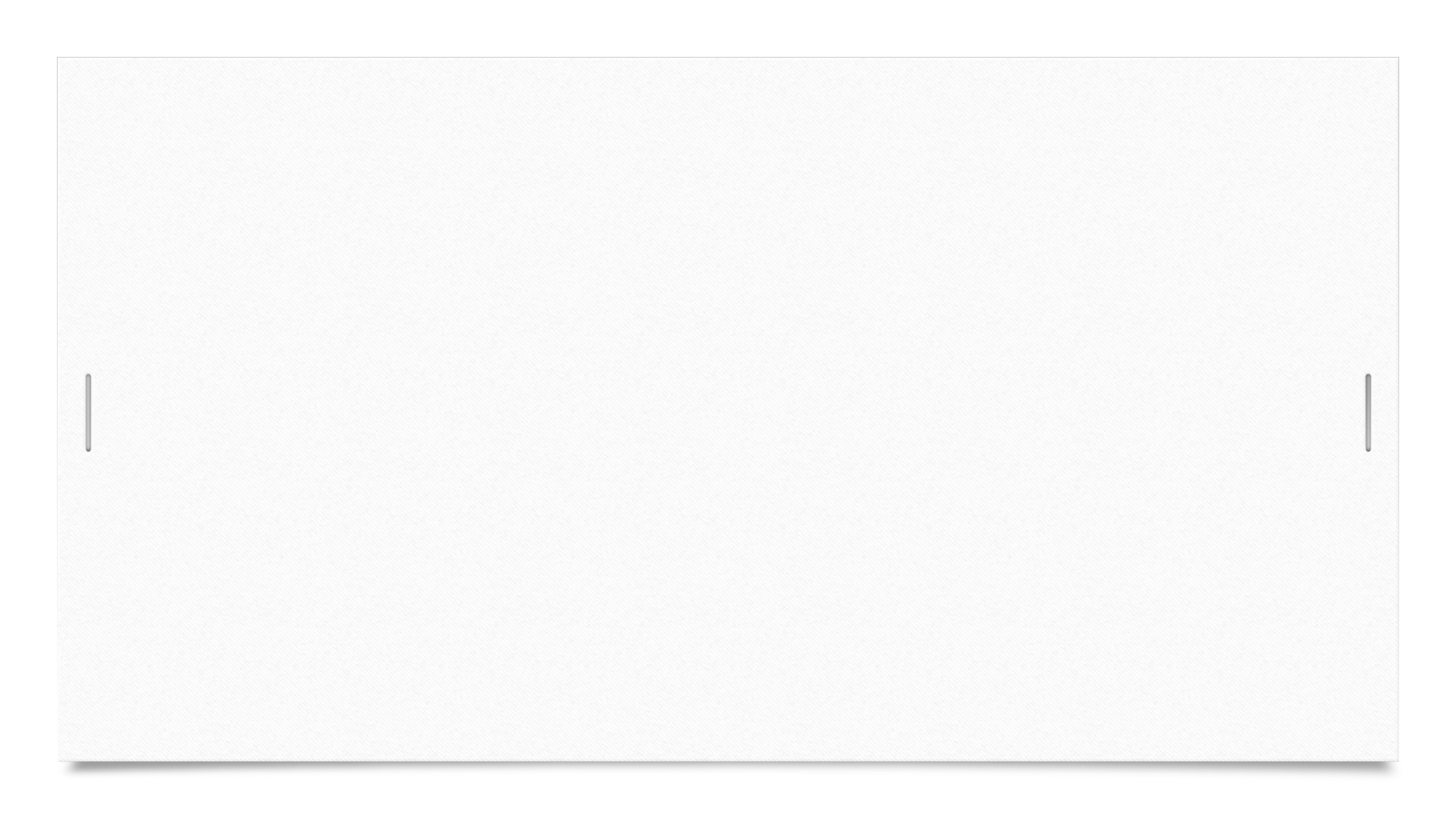 Análisis estadístico
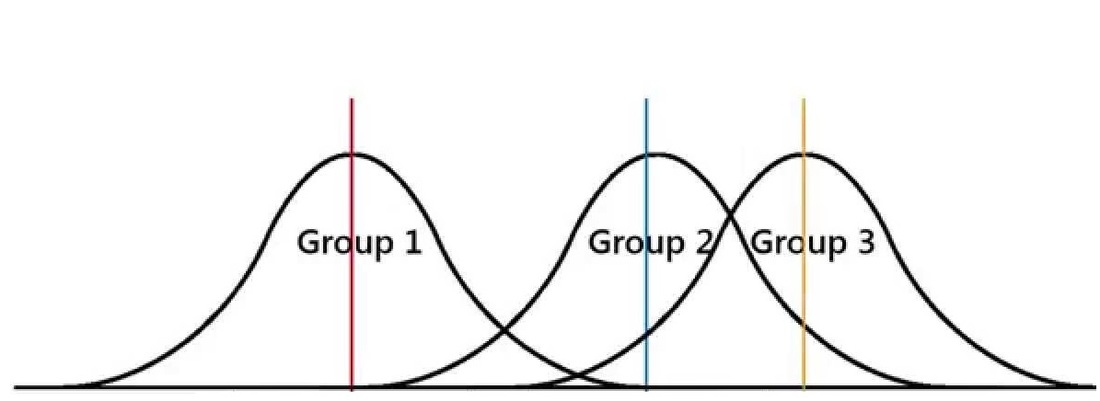 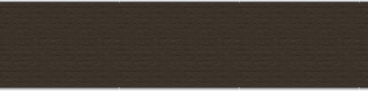 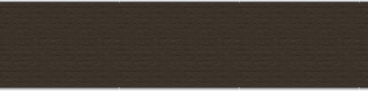 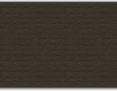 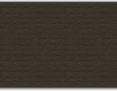 En SPSS, se usó ANOVA y Chi cuadrado. Se consideró significativo p<0,05.
Resultados
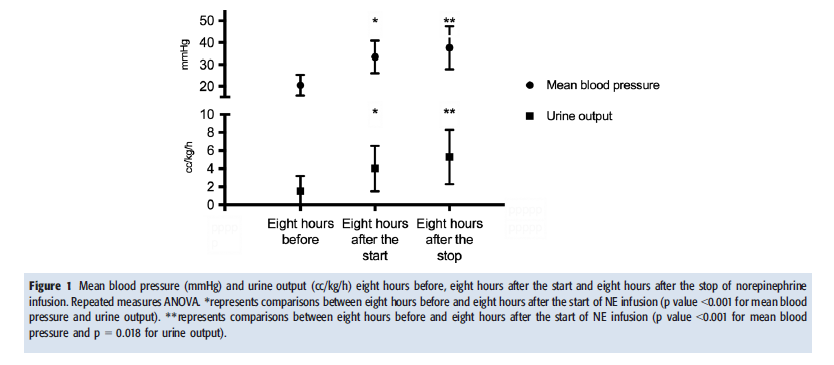 Resultados
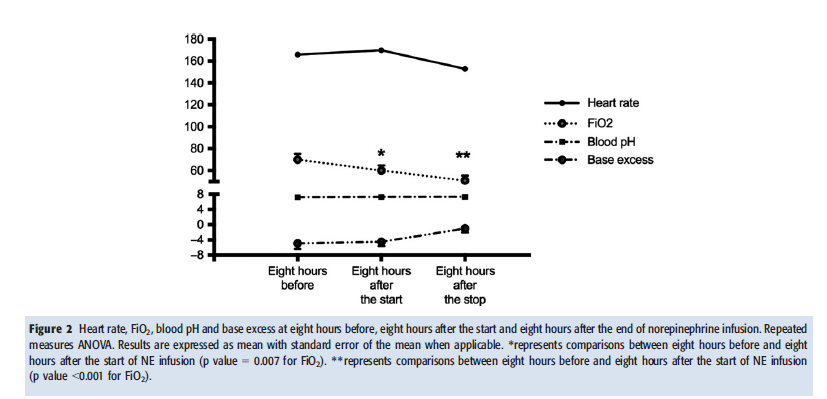 [Speaker Notes: Frecuencia cardiaca no se afectó significativamente.
Ph y exceso de base no se afectó significativamente]
Resultados.
80% (24) de los pacientes tuvieron reversión del Shock 8 horas post infusión NE. No requirieron expansión de volumen o Dobutamina luego del destete.
Disminuye necesidad de FiO2
Dos pacientes fallecieron en las primeras 48hrs de infusión de NE.
1 paciente falleció luego de revertir el Shock
Luego de dos semanas otros 7 pacientes fallecieron. Total7%.
Se dieron de alta 20 pacientes.
16 de 20 pacientes (80%) completaron seguimiento5 de ellos (30%)Dg parálisis cerebral.
NE parece ser efectiva, y bien tolerada
[Speaker Notes: PAM y Diuresis normal.
Al parecer noradrenalina tiene efecto vasodilatador pulmonar en los neonatos
Parálisis misma prevalencia que shock sin tto, no la aumenta.
Similar mortalidad a neonatos con shock septicoMejora sobrevida?]
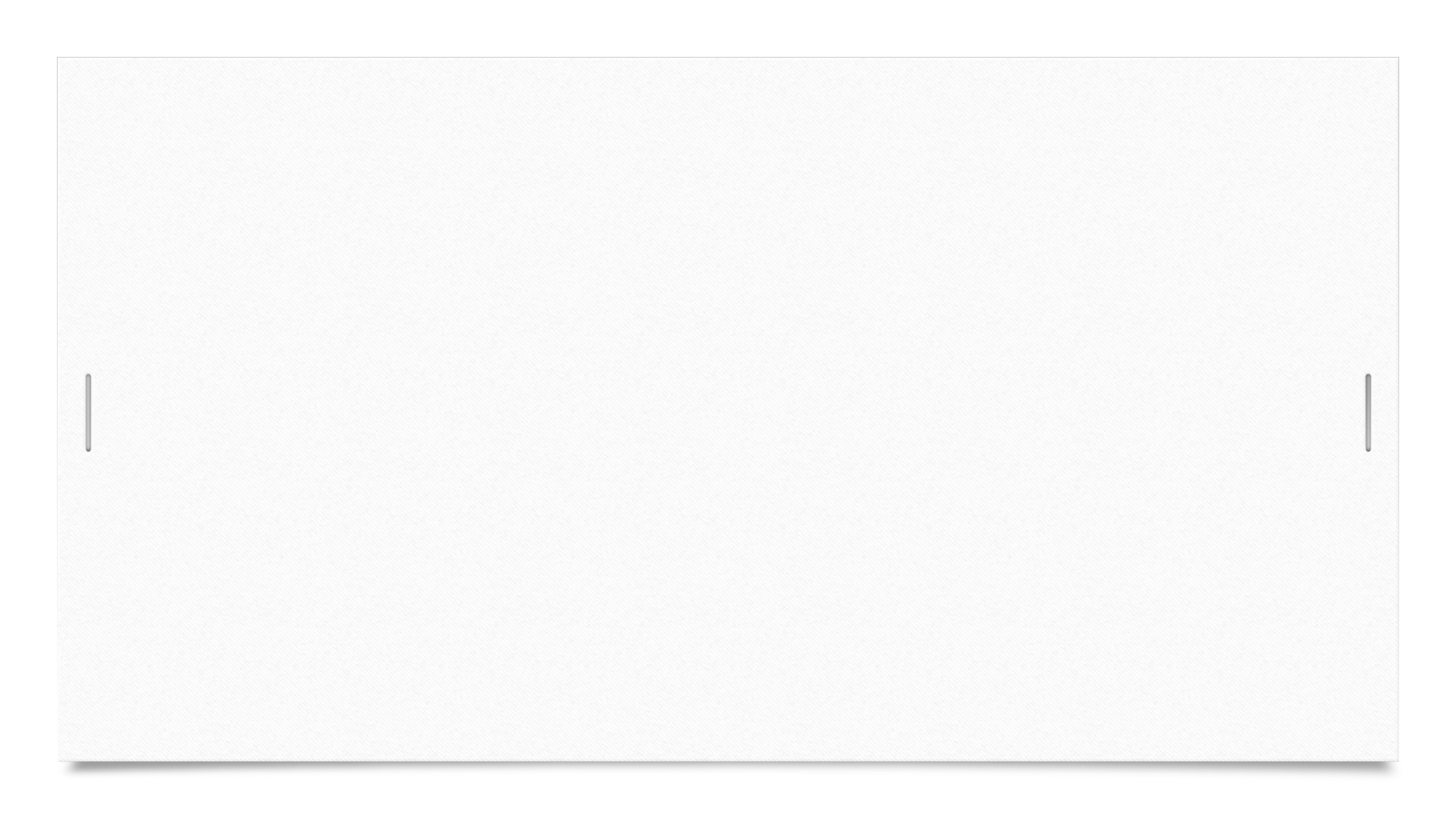 En adultos.
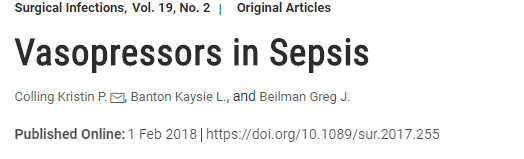 Noradrenalina es droga de primera elección en Shock Séptico.
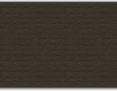 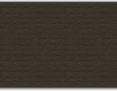 En RNT.
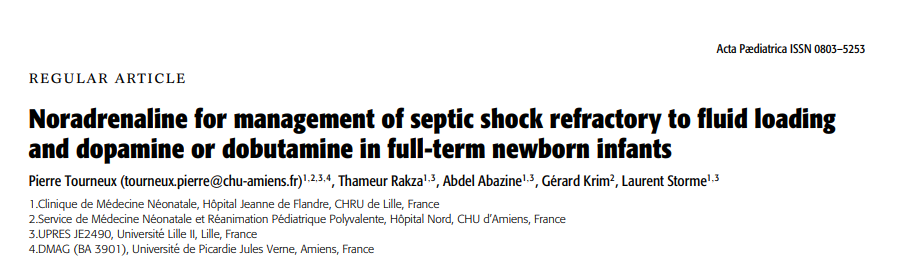 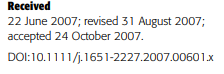 Discusión.
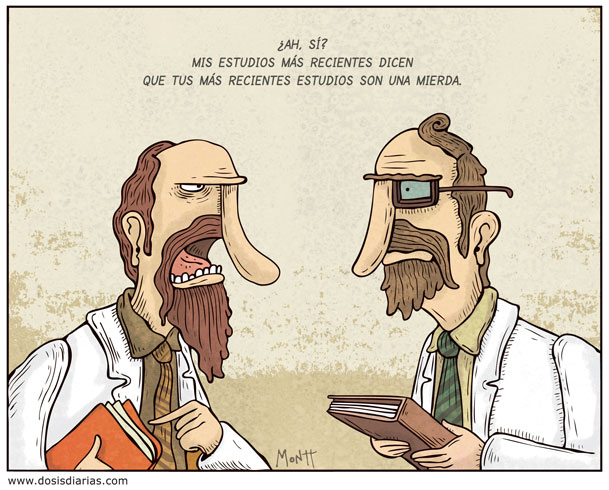 Discusión
Autocrítica:
Sólo 60% tenía sepsis confirmada con hemocultivos
Número importante recibió hidrocortisona de rescate.
Ausencia de grupo control.
Comentarios:
Único estudio en la literatura de su tipoRetrospectivoBajo nivel de evidencia.
Faltan estudios.
Fisiopatológicamente viable, sin embargo no completamente traspolable.
Gracias!